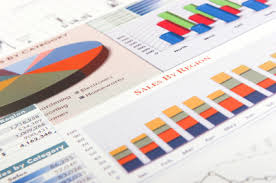 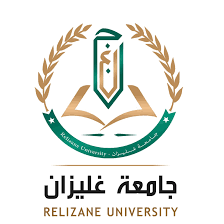 جامعة الشهيد أحمد زبانة-غليزان-كلية العلوم الاقتصادية والتجارية وعلوم  التسييرقسم علوم التسييرتخصص إدارة مالية
المستوى  : السنة الثالثة
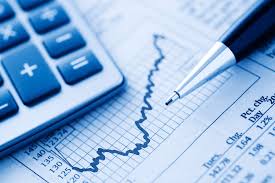 مقياس :
     الموازنة التقديرية
BUDGET
موازنة المبيعات
إعداد: د.فؤاد بن حدو
أستاذ محاضر -أ-
fouad.benhaddou@univ-relizane.dz
06/04/2022
1
تعريف موازنة المبيعات:
تعرف موازنة المبيعات على أنها : تقدير لعدد من المنتوجات التي سوف تباع خلال السنة أو السنوات القادمة.
و يتوقف نجاح نظام الموازنات إلى حد كبير في دقة التنبؤ  بالمبيعات ولذا  فانه يطلق على موازنة  المبيعات بأم  الموازنات.
06/04/2022
2
خصائص موازنة المبيعات:
مفتاح الموازنات التقديرية الأخرى.
تعد بوحدات المنتجات المباعة.
تبين قيمة المبيعات المتوقعة انطلاقاً من كمية المبيعات والسعر المتوقع.
06/04/2022
3
أهمية موازنة  المبيعات:
تعتبر نقطة الأساس في إعداد الموازنات الأخرى كموازنة الإنتاج و موازنة المواد والمشتريات و الأجور وغيرها ؛
تحقيق الهد ف البيعي بأقل التكاليف؛ 
تنمية المبيعات عن طريق حفز مندوبي البيع لبلوغ الأهداف؛
التنسيق بين جهود مندوبي البيع والمناطق البيعية ؛
وضع الخطة الشاملة للمشروع ؛
أداة للرقابة على تنفيذ الخطط ؛
تقيم جهود مندوبي البيع وتحديد مسؤولية مديري الفروع.
06/04/2022
4
الهدف من موازنة  المبيعات:
الرقابة على المبيعات: (الرقابة الموسمية، الرقابة الجهوية، الرقابة على المنتوجات و نوعيتها)
حصر الانحرافات وتحليلها: ومعرفة الانحراف يكون بمقارنة ما تم تحقيقه فعلاً مع ما تم تقديره.


تقيم الأداء واتخاذ  القرارات: على أثر معرفة الانحرافات وتحليلها يتم معرفة أسباب واتخاذ الخطوات اللازمة و الصحيحة لذلك.
ΔPQS: انحراف  السعر
ΔQPS : انحراف  الكمية 
Δ Q Δ P : انحراف مشترك
الانحراف  الكلي =  الأرقام الفعلية – الأرقام مقدرة
الانحراف الكلي= انحراف السعر + انحراف الكمية + الانحراف المشترك.
06/04/2022
5
طرق  التنبؤ لإعداد موازنة مبيعات :
الطرق الكيفية: وهي التي تعتمد على أراء وخبرة رجال البيع والمديرين والمسئولين في المؤسسة للوصول إلى مؤشر لقياس ذلك الاتجاه مستقبلاً خلال فترة الموازنة التقديرية،  ونذكر  منها: 
طريقة آراء مندوبي البيع : وهي الطريقة التي يتم  فيها بالاعتماد في تقدير المبيعات بالاعتماد على  مندوبي  البيع.
طريقة دالفي: وهي الطريقة التي يتم فيها تقدير المبيعات من خلال إرسال استقصاءات، إلى مجموعة من الخبراء. 
بحوث السوق: هي مجموعة من الدراسات تستهدف تحليل العوامل ذات الأثر على اتجاه المبيعات والتي لا تتوافر من خلال البيانات التاريخية السابقة.
06/04/2022
6
طرق  التنبؤ لإعداد موازنة مبيعات :
2. الطرق الكمية: وهي طريقة إحصائية تقوم بدراسة الاتجاهات التاريخية والاقتصادية بالنسبة للسوق وتأخذ صيغ رياضية ومن أهم هذه الطرق المستعملة في التنبؤ بالمبيعات نجد:   
طريقة  المربعات  الصغرى: تقوم هذه الطريقة على أساس تحديد معادلة خط الاتجاه العام من واقع البيانات السلسلة الزمنية حيث يكشف لنا التمثيل البياني للسلسلة عن وجود اتجاه عام والخط المستقيم الذي يمثل هذا الاتجاه العام بصفة مثالية تكون معادلته.
06/04/2022
7
طرق  التنبؤ لإعداد موازنة مبيعات :
الانحدار: هو أسلوب يمكن بواسطته تقدير قيمة أحد المتغيرين بمعلومية قيمة المتغير الآخر عن طريق معادلة الانحدار. وله  أنواع:
الانحدار المتعدد: إذا كان المتغير Y يعتمد على أكثر من متغير مستقل. 
الانحدار غير الخطي: إذا كانت العلاقة بين المتغيرY والمتغيرات المستقلة غير خطية.
الانحدار الخطي البسيط : فكلمة " بسيط " تعني أن المتغير التابع Y يعتمد على متغير مستقل واحد وهو X وكلمة " خطي" تعني أن العلاقة بين المتغيرين (X , Y) علاقة خطية .
06/04/2022
8
طرق  التنبؤ لإعداد موازنة مبيعات :
2.طريقة معامل الارتباط : يعرف معامل الارتباط والذي يرمز له بالرمز r بأنه عبارة عن مقياس رقمي يقيس قوة الارتباط بين متغيرين (X , Y).



3. طريقة  المتوسطات  المتحركة:  وتستعمل هذه الطريقة للتخلص من التقلبات التي تشمل عليها السلسلة الزمنية، وتستعمل في حالة التقلبات الدورية والتقلبات الفصلية وتأخذ بعين الاعتبار نفس الفرضيات المستعملة في طريقة الاتجاه العام وهي إظهار الماضي في تطور مستمر، و المستقبل عن امتداد الماضي.
06/04/2022
9
مراحل إعداد موازنة للمبيعات:
المرحلة الأولى: تقدير الحالة الاقتصادية العامة  للمبيعات كحالة العرض والطلب على السلعة في السوق.
المرحلة الثانية: تقديم تقرير إحصائي عن المبيعات السنة الماضية.
المرحلة الثالثة: توزيع المبيعات التقديرية حسب كل منتوج ، و حسب كل منطقة جغرافية ، وحسب الفترة  الزمنية.
 المرحلة الرابعة: يقوم قسم المبيعات بإعداد التنبؤات اعتمادا على خبراته بالسوق والعملاء.
 المرحلة الخامسة: يقوم قسم الإنتاج بإعداد التقارير عن قدرته الإنتاجية لذلك التقدير.
 المرحلة السادسة والأخيرة : تتم فيها مناقشة كافة التقارير التي سبق إعدادها للوصول إلى التقرير النهائي للمبيعات.
06/04/2022
10
مرتكزات إعداد موازنة التقديرية للمبيعات:
دراسة السلع ؛
دراسة المستهلكين؛
دراسة مناطق البيع؛
دراسة سياسات التوزيع ؛
دراسة شروط البيع والتسليم؛
دراسة سياسات المنافسين.
06/04/2022
11
العوامل  التي  تأثر على إعداد  موازنة المبيعات:
1. العوامل  الخارجية: 
 النمو الديمغرافي: فهي  تؤثر على خطة المبيعات في المدى الطويل  كالاستهلاك و الدخل والاستثمار.
تشجيع  بعض المنتجات من طرف  الدولة؛
 التغير في الأذواق؛
 التقلبات الموسمية. 
2. العوامل  الداخلية:
 سياسية الإعلان والترويج، والإشهار  والتسويق؛
 الطاقة  الإنتاجية؛
الجودة في الإنتاج.
06/04/2022
12
نموذج لموازنة مبيعات (الإيرادات):
موازنة  المبيعات = عدد الوحدات x  السعر الوحدوي
وحدة : دينار جزائري
06/04/2022
13
نموذج النهائي لمراقبة التسيير لموازنة المبيعات (الإيرادات):
قانون الانحراف = المبيعات الفعلية – المبيعات مقدرة
وحدة : دينار جزائري
06/04/2022
14